OFICINAS QUADRIMESTRAIS DE PLANEJAMENTO E GESTÃO: PROMOVENDO O FORTALECIMENTO NA REGIÃO TELES PIRES
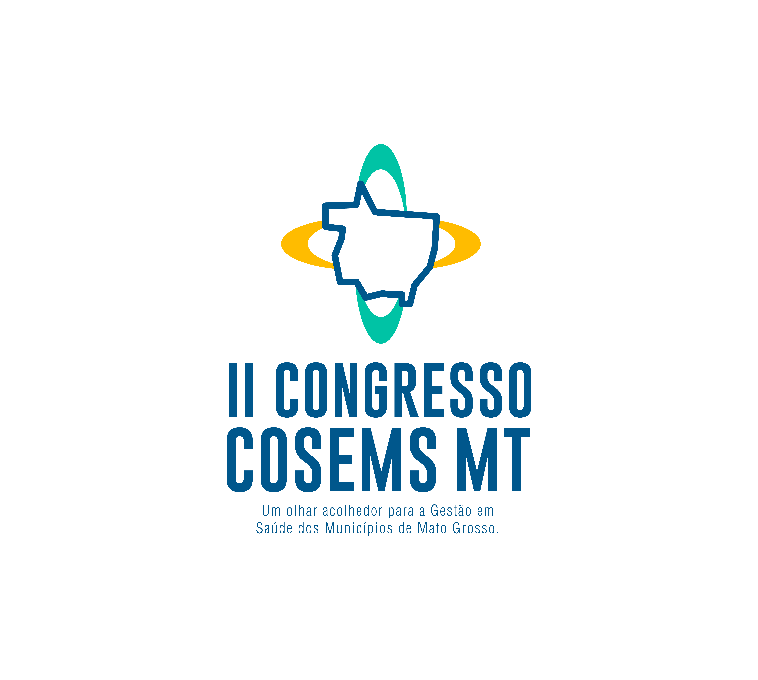 Danieli Buzzacaro
Apoiadora COSEMS/MT
Sorriso/MT
1
[Speaker Notes: Para usar este slide de animação de título com uma nova imagem, basta 1) mover a forma semitransparente superior para o lado, 2) excluir a imagem do espaço reservado, 3) clicar no ícone da imagem para adicionar uma nova imagem, 4) mover a forma semitransparente de volta à posição original, 5) atualizar o texto no slide.]
O planejamento é fundamental para o SUS em todos os níveis, principalmente no nível municipal, onde efetivamente a população é atendida.
Planejar para além de cumprimento de prazos legais.
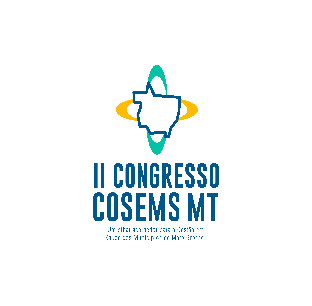 2
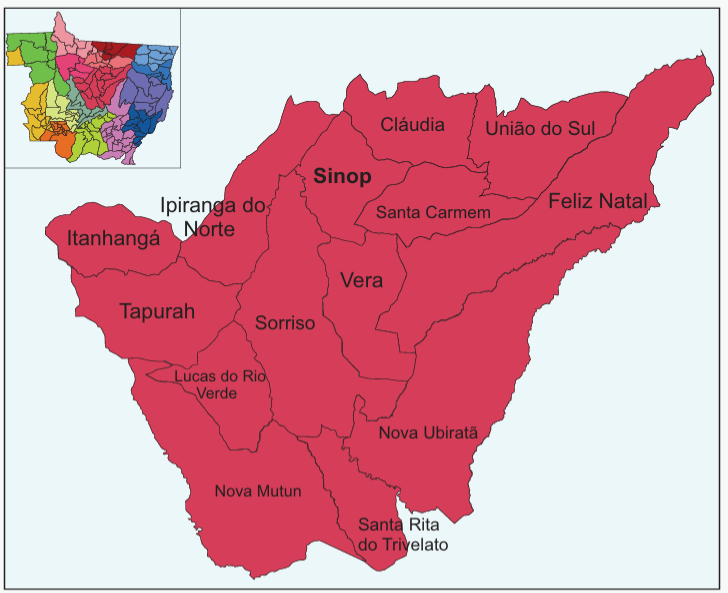 Região Teles Pires 

15 municípios, sendo um deles Boa Esperança do Norte, emancipado em 2024.
580.757 habitantes (estimativa 2024).
Anual de Saúde (PAS), Relatórios Detalhados do Quadrimestre Anterior (RDQA) e Relatório Anual de Gestão (RAG) é de obrigação dos municípios, conforme definido em legislação, com prazos e composição mínima.
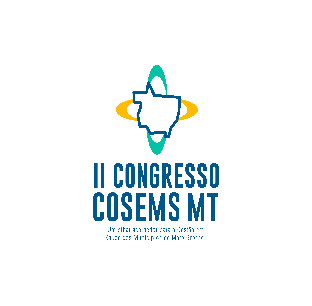 3
Objetivo geral
Promover o fortalecimento da gestão municipal do SUS nos municípios da Região de Saúde Teles Pires. 
Objetivos específicos 
1.	Qualificar os instrumentos de planejamento nos municípios da região, aprimorando o planejamento em saúde. 
2.	Realizar análise da situação de saúde dos municípios da região, por meio de pactuação e análise de indicadores regionais.
3.	Promover educação permanente em gestão e planejamento, bem como em outras temáticas de relevância aos gestores e técnicos da região.
4.	Sensibilizar os municípios da região a cumprir os prazos legais de elaboração dos instrumentos de gestão.
5.	Fortalecer a região de saúde através do planejamento efetivo.
6.	Integrar gestores e técnicos da região, promovendo trocas entre estes.
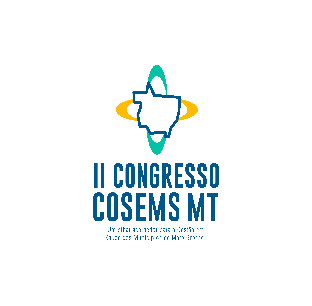 4
Periodicidade: quadrimestral. 
Período do trabalho: junho/2023 à fevereiro/2025. 
Público-alvo: secretários de saúde e técnicos de planejamento.
Facilitadas por Apoiadora COSEMS/MT e Técnica de Apoio à Gestão do Escritório Regional de Saúde.
Institucionalizadas na região de saúde.
Conteúdo fixo das oficinas: 
Planejamento do SUS;
Instrumentos de gestão do SUS; 
Sistema de Informações sobre Orçamentos Públicos em Saúde – SIOPS e,
Análise dos indicadores de saúde regionais.
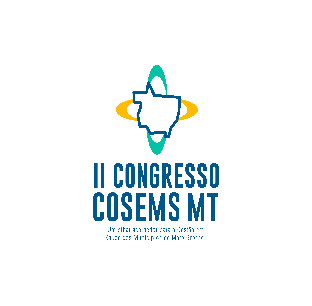 5
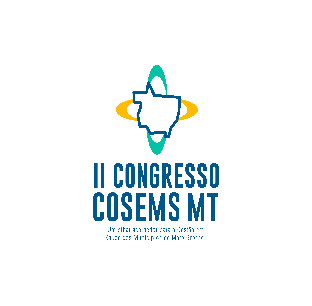 6
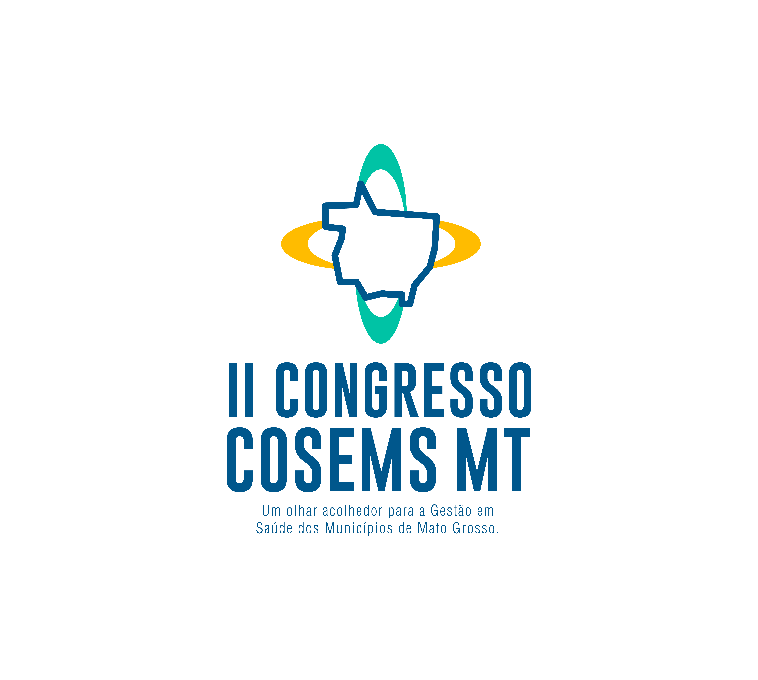 Resultados
7
Aumento do número de municípios que possuem setor e/ou técnico designado para planejamento do SUS.

Atuação nas trocas de atores do planejamento SUS nos territórios.

Integração entre técnicos e gestores dos municípios, gerando trocas entre estes.

Construção e análise coletiva de indicadores de saúde.

Espaço de discussões e construções do Planejamento Regional Integrado.

Redução das pendências nos prazos de inserção dos instrumentos de gestão no sistema DigiSUS Gestão – Módulo Planejamento.
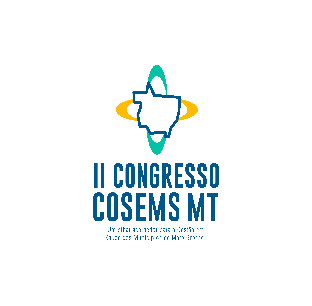 8
Espaço de educação permanente em saúde, com os seguintes temas trabalhados no período:  
Planejamento, orçamento e financiamento no SUS;
Nova Metodologia de Financiamento Federal da Atenção Primária à Saúde;
SUS Digital; 
Política Nacional da Atenção Especializada;
Programa Mais Acesso à Especialistas – enfatizando que a região foi a primeira e única do estado a construir o PAR do programa no ano de 2024.
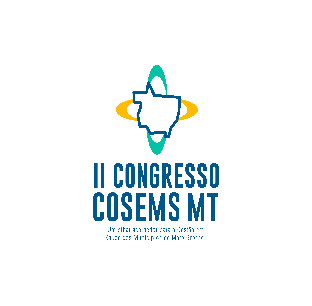 9
Comparativo entre a situação dos instrumentos de gestão na região Teles Pires, no DigiSUS, em junho de 2023 e fevereiro 2025
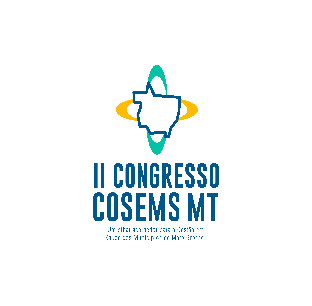 10
Pode-se concluir que as oficinas quadrimestrais na Região Teles Pires são importantes no fortalecimento da região e na qualificação do planejamento da região de saúde, sendo meio de educação permanente em planejamento e gestão do SUS.
	A efetivação das oficinas demonstra o comprometimento dos gestores e técnicos da região com um planejamento efetivo, que não se limita no cumprimento de prazos, mesmo tendo a ciência da obrigatoriedade no cumprimento destes.
	A importância do espaço institucionalizado para educação permanente em saúde em temas de relevância, principalmente as mudanças ocorridas na Atenção Primária, Especializada e o SUS Digital, que puderam ser trabalhadas com celeridade nas oficinas, fortalecendo o SUS nos territórios. 
	Ainda, a análise de indicadores de saúde de maneira regional, promove fortalecimento da região, por meio da análise frequente da situação de saúde, estimulando o planejamento constante, além de trocas entre os participantes na melhoria da qualidade de saúde demonstrada nos indicadores.
	Devido a relevância e aos resultados apresentados, bem como as mudanças que acontecem nos atores de gestão nos territórios, é fundamental a continuidade das oficinas quadrimestrais de planejamento na região de saúde.
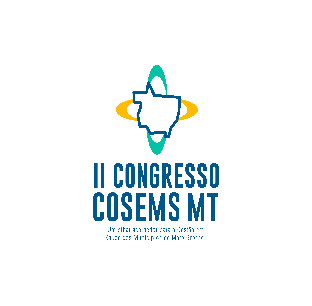 11
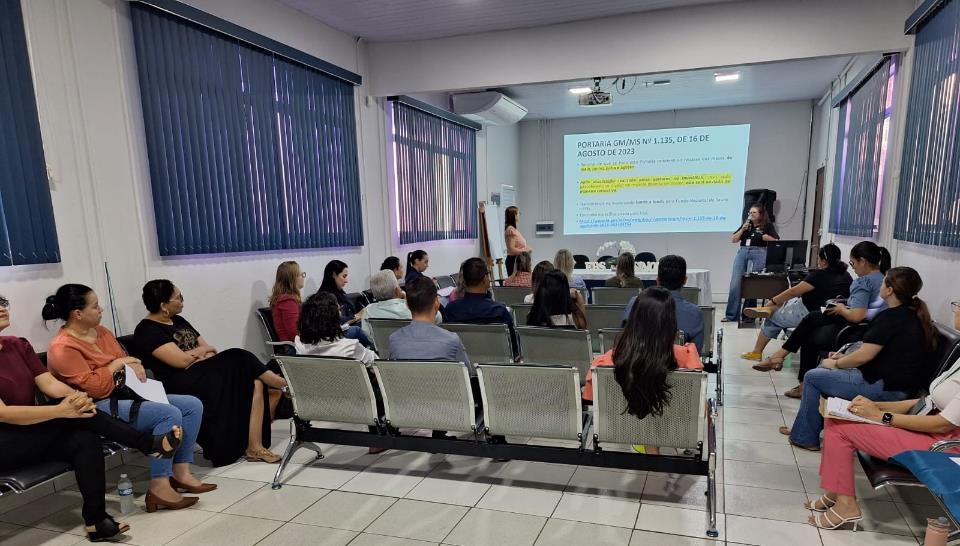 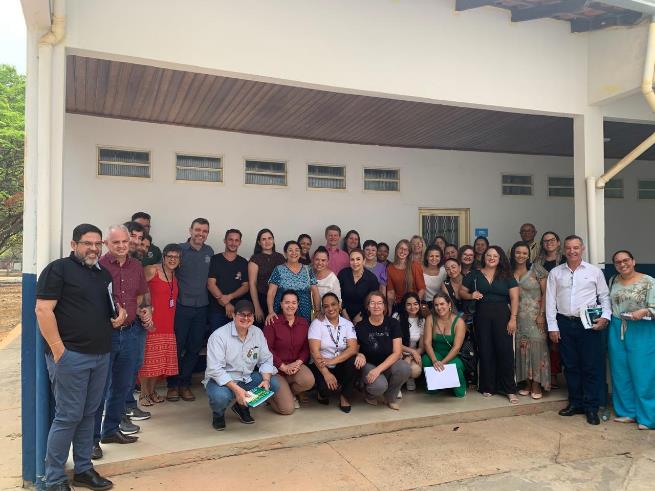 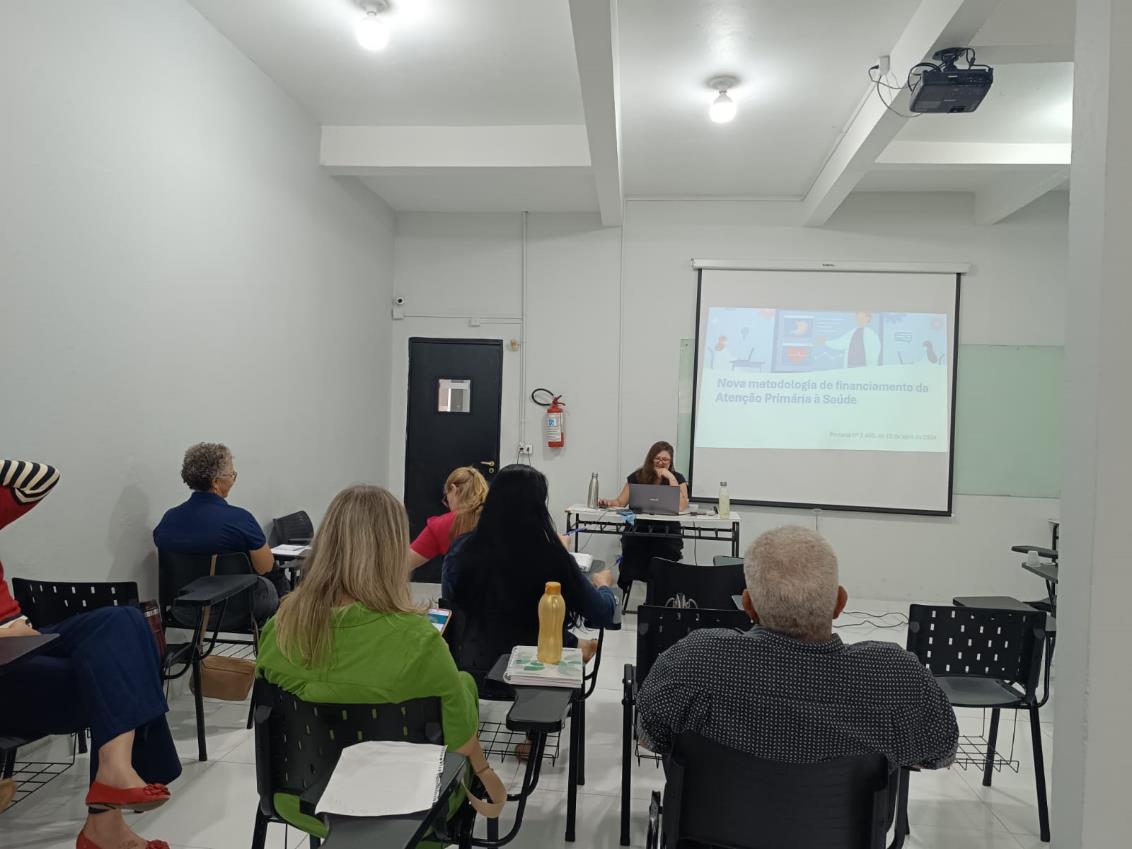 Obrigada!
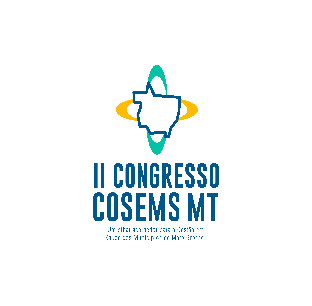